Genesis 37:1–2
1 Jacob lived in the land of his father’s sojournings, in the land of Canaan. 2 These are the generations of Jacob. Joseph, being seventeen years old, was pasturing the flock with his brothers. He was a boy with the sons of Bilhah and Zilpah, his father’s wives. And Joseph brought a bad report of them to their father.
Genesis 37:3–4
3 Now Israel loved Joseph more than any other of his sons, because he was the son of his old age. And he made him a robe of many colors. 4 But when his brothers saw that their father loved him more than all his brothers, they hated him and could not speak peacefully to him.
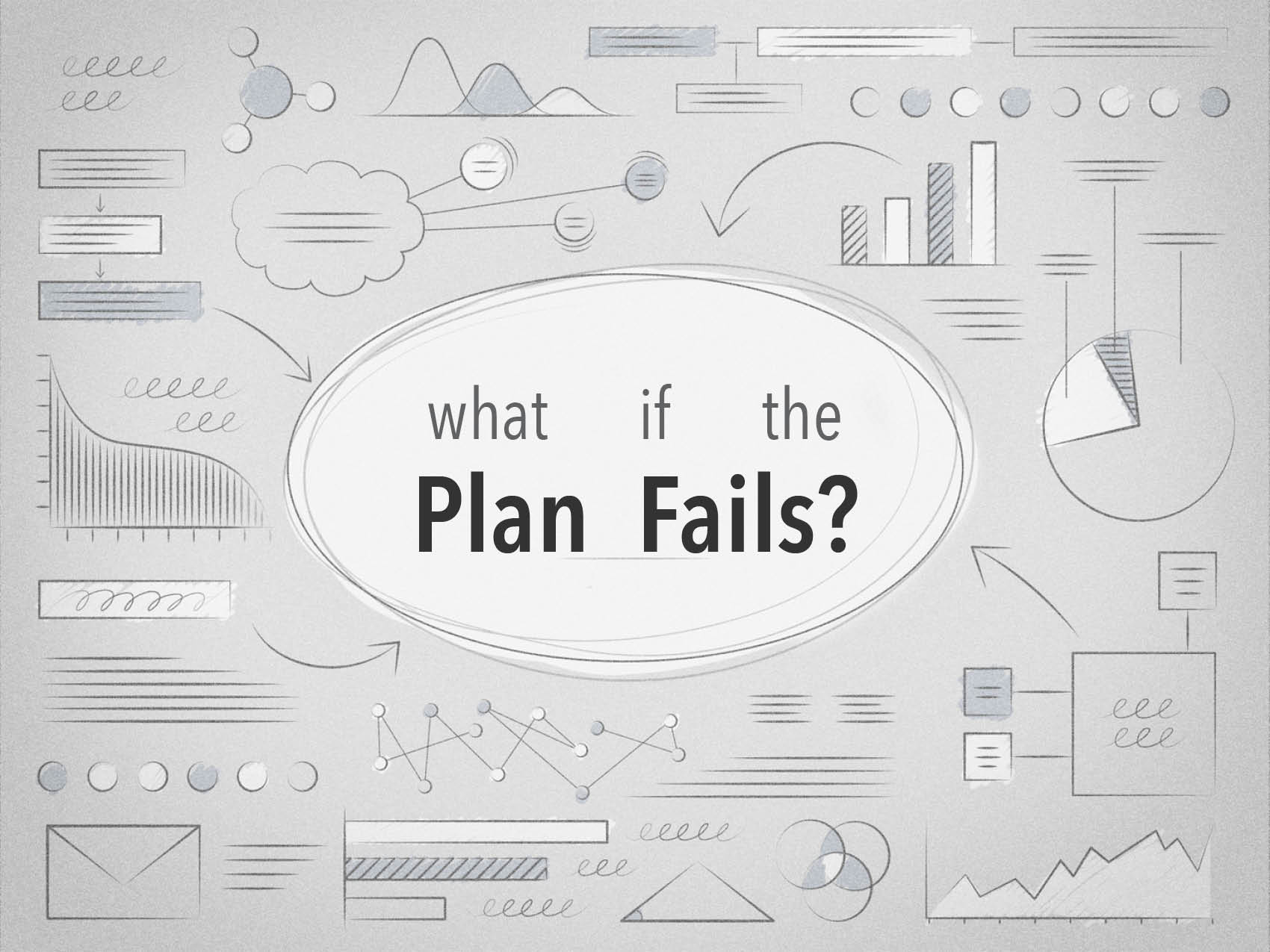 The plan…
Genesis 12:1–3
Genesis 37:1–4
Genesis 37:5–11
Genesis 37:18–28
Trust God.
Genesis 39:1–5
Psalm 9:9–10
Psalm 37:5
Obey God.
Genesis 39:6–13
Psalm 119:44
John 14:15
Praise God.
Genesis 41:14–16
1 Thessalonians 5:16–18
Psalm 34:1